AWARD 2024
Take your chance!
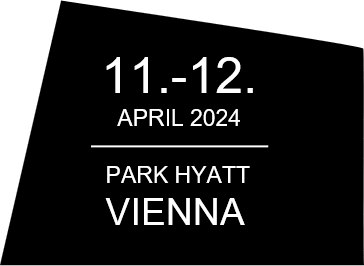 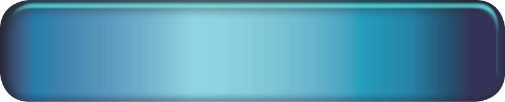 Deadline:February 18, 2024
CONTENT / CRITERIA OF SUBMISSION
Category of submission (Hero or Talent)
Person(s) responsible (name, email, tel.)
Short title (50 characters)
Abstract (max. 750 Zeichen)
2-3 sentences for each evaluation criteria
Submission in PDF format
Optional: Additional attachment of max. 20 slides (PowerPoint) or mxx. 5 A4 pages
01
All participants receiveFREE
ENTRANCE!
3
All entrants receive free entry to the Data Xcellence conference. 

The best three in each category will receive an audience vote at the conference after a short pitch, in addition to the jury evaluation. The project with the highest total number of points may then be presented and wins the respective prize.
Insert title, logo etc. here
01
03
3
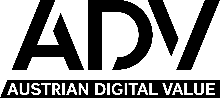 Insert a summary here - optional with bullet points
01
03
3
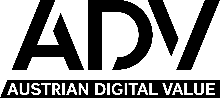 Please provide 2-3 sentences for each of the relevant assessment aspects –
comments can be deleted
ADDED VALUE <extent of the intended benefit, measured on the basis of the target group and/or monetary value>
.
.
.
01
03
3
Please provide 2-3 sentences for each of the relevant assessment aspects –
comments can be deleted
INNOVATION <New value of the idea? Does the work drive digital transformation? Does the innovation include new ideas for implementing data governance that have not been used before?>
.
.
.
01
03
3
Please provide 2-3 sentences for each of the relevant assessment aspects –
comments can be deleted
STRATEGY <To what extent does the solution address the strategic level? What impact does/would it have on the affected members of an organization and can/could it be made measurable?>
.
.
.
01
03
3
Please provide 2-3 sentences for each of the relevant assessment aspects –
comments can be deleted
EXPERTISE <Do the core areas of data governance apply?>
.
.
.
01
03
3
Please provide 2-3 sentences for each of the relevant assessment aspects –
comments can be deleted
USER CENTRICITY <Does the work focus on the needs of the users?>
.
.
.
01
03
3
Please provide 2-3 sentences for each of the relevant assessment aspects –
comments can be deleted
COMMUNITY / REACH <Can the implementation create an (open) community? Is the solution sustainable, does it aim for national and international reach?>
.
.
.
01
03
3
Please provide 2-3 sentences for each of the relevant assessment aspects –
comments can be deleted
DEGREE OF IMPLEMENTATION <To what extent have real implementations already been achieved?> (for professionals)
SCIENTIFIC BACKGROUND <To what extent were scientific principles applied?> (for pupils/students)
.
.
.
01
03
3
PLEASE CHECK & FILL IN
CATEGORY
HERO AWARD
TALENT AWARD
03
Responsible person(s) with e-mail addresses and cell phone number:
REQUIREMENTS FOR SUBMISSION
Each work can only be submitted in one of the two categories. 
Submissions must be written in German or English. 
The expert jury will only evaluate fully completed submissions.
The decision of the expert jury is binding.
Legal recourse is excluded. 
The submitters agree to send one of the persons responsible for the project to the award ceremony on April 11, 2024.
All submissions must be received by ADV (julia.faustmann@adv.at) by February 18, 2024 at the latest. For an extension, please contact us directly.
01
3
SUBMISSION & QUESTIONS until February 18, 2024 to: julia.faustmann@adv.at
THANK YOU!
If you have any questions, please do not hesitate to contact me!

Julia Faustmann
julia.faustmann@adv.at
+43 1 47 96 366-39
Hintere Zollamtsstraße 1 I 13. OG I 1030 Vienna
www.adv.at